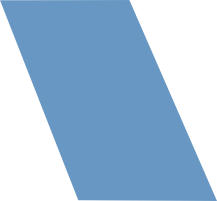 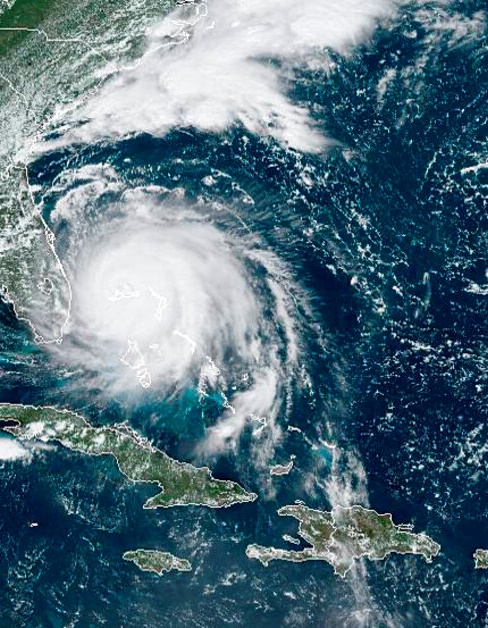 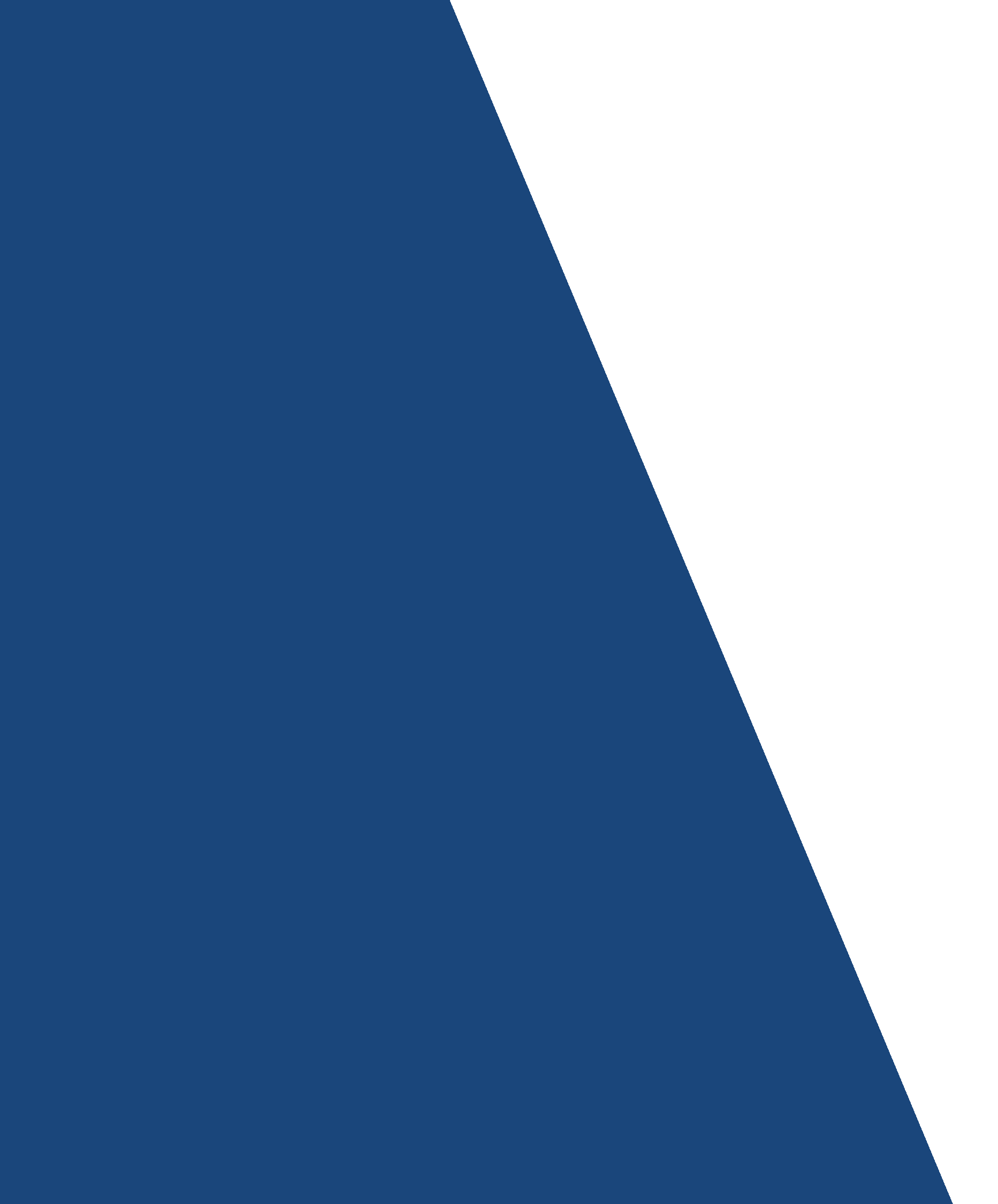 GeoXO Update for HRIT/GRB Users Group Meeting
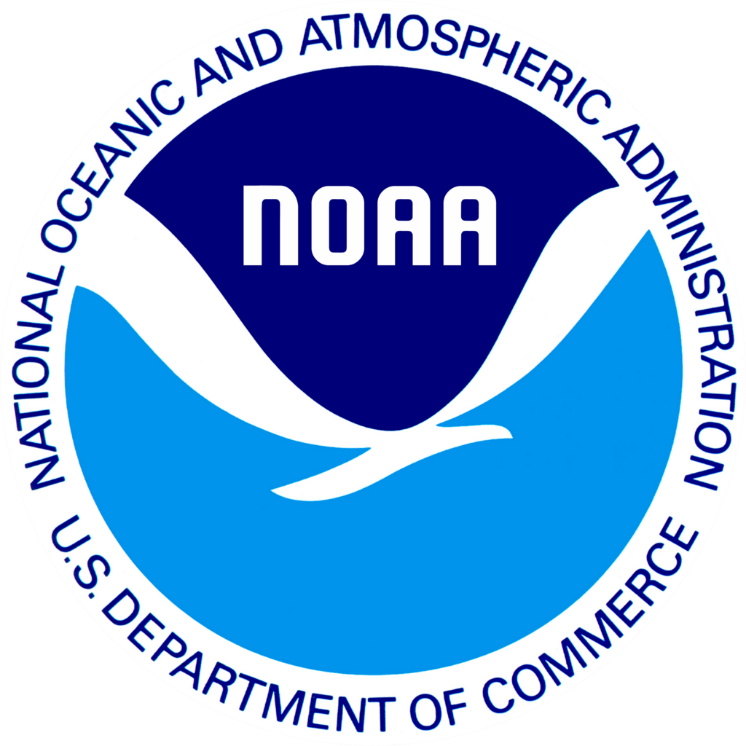 September 2024
NOAA 
National Environmental Satellite, Data, and Information Service
GOES-R Development Ends, GeoXO Begins
To provide continuity after GOES-R, in 2020, NOAA began planning its next-gen system by surveying user needs and defining requirements
In 2022, the new GeoXO program was approved for implementation by the Dept of Commerce
The last GOES-R satellite, GOES-U (now GOES-19), launched in 2024
While GOES-R satellites will operate into the 2030s,  replenishment is needed in 2032 for continuity
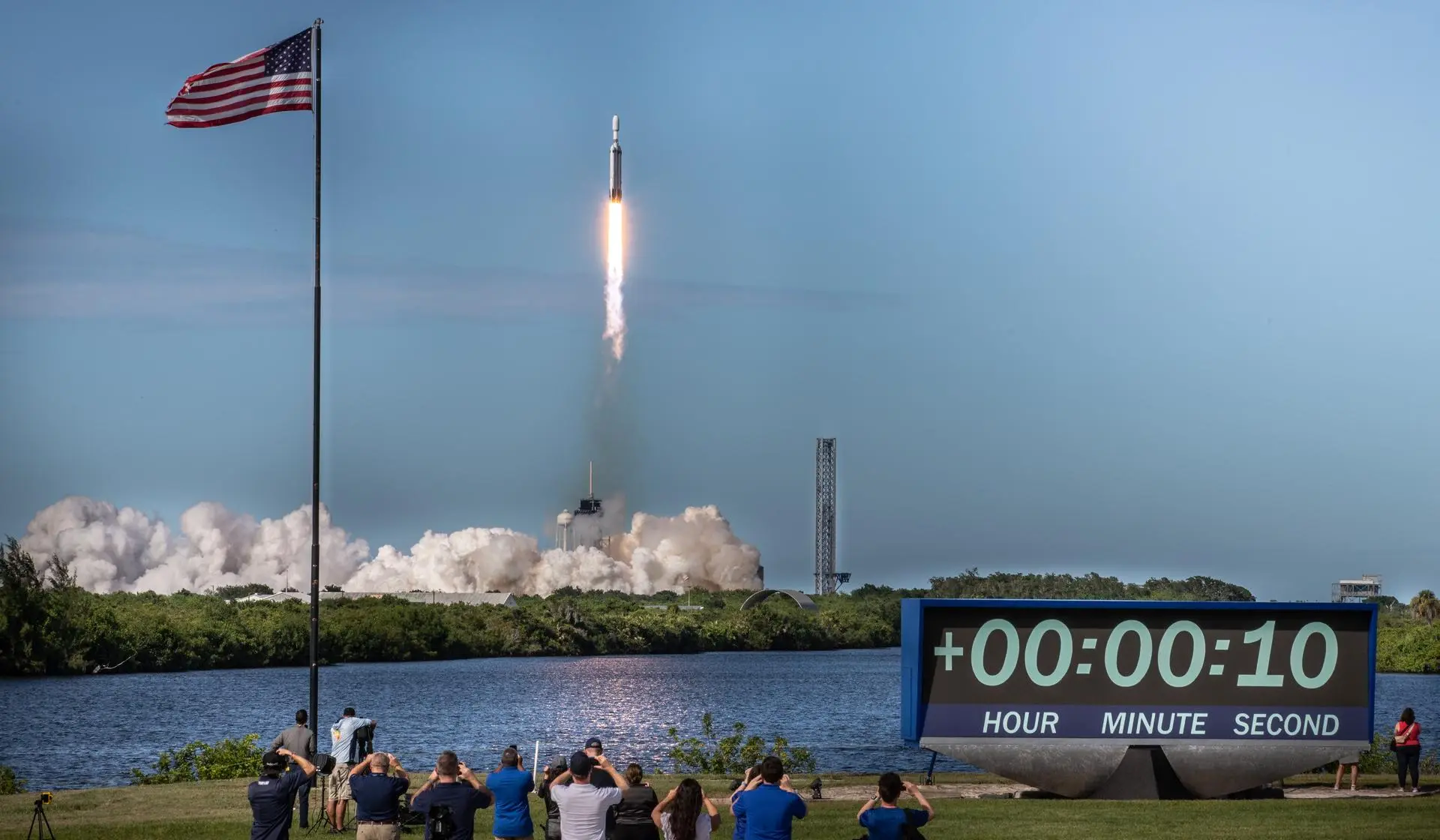 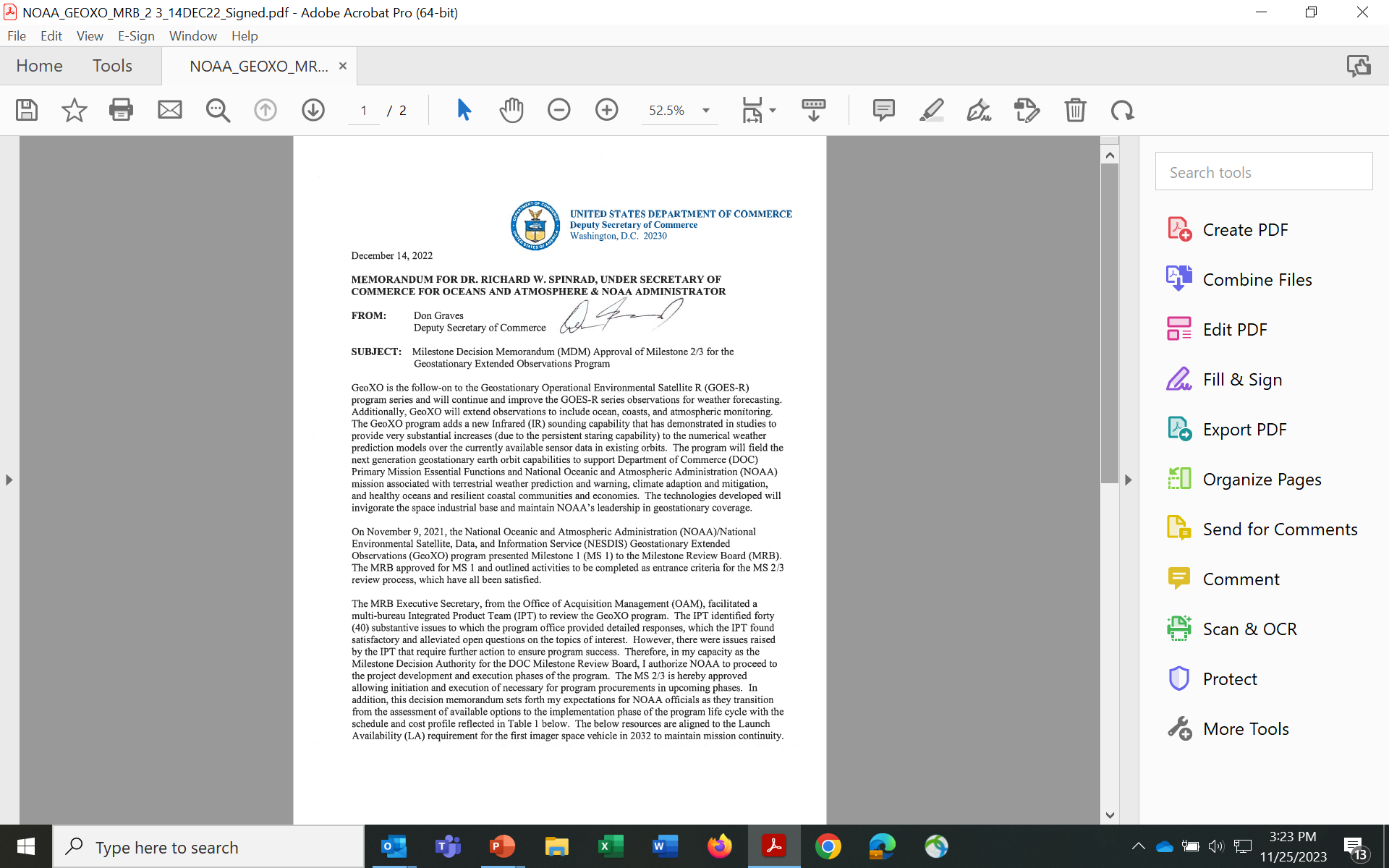 2022 DOC Decision 
Memo baselining 
GeoXO and approving  implementation
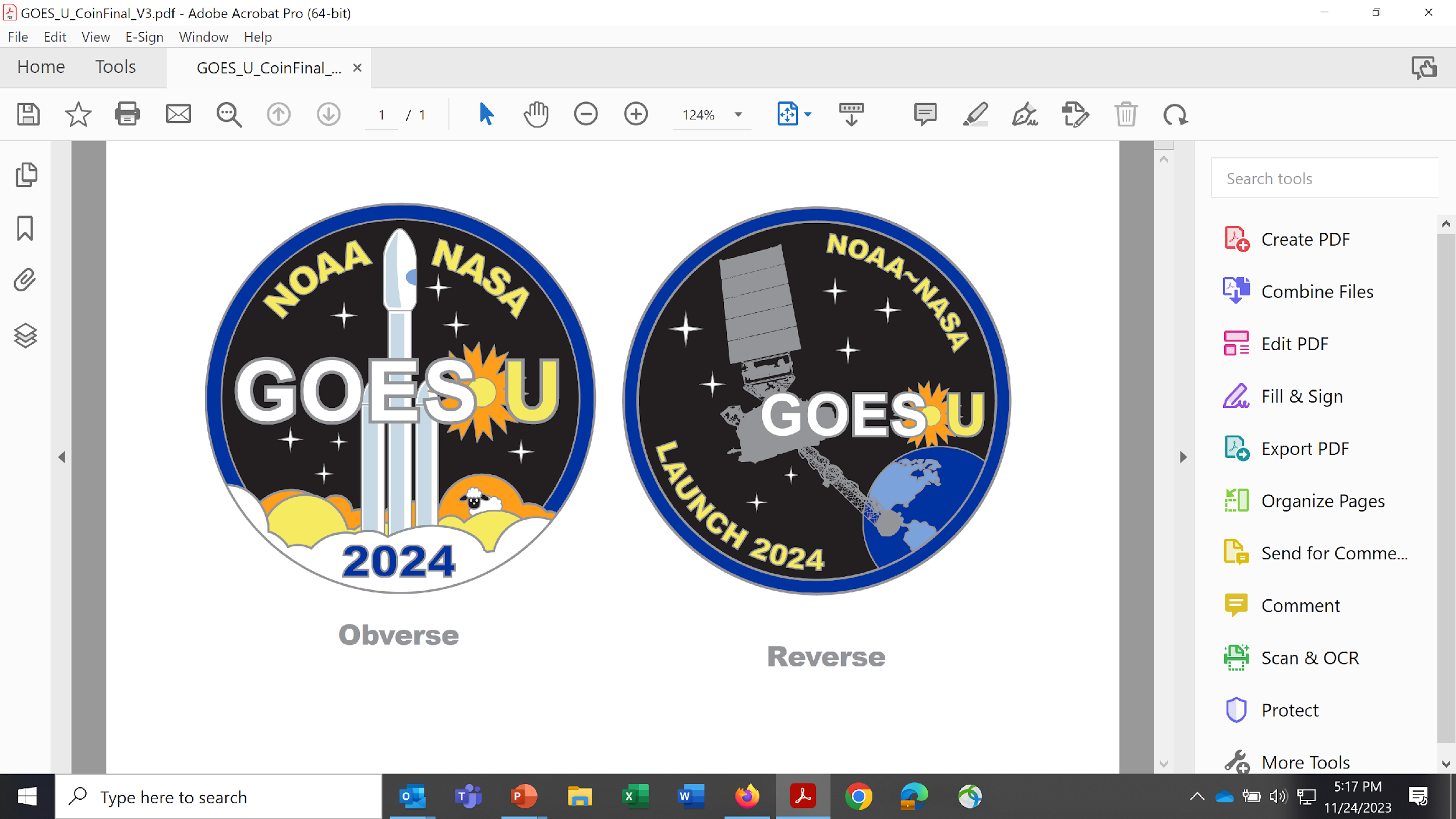 GOES-U was launched on June 25, 2024!
[Speaker Notes: Take away Chart

Michael Lewis's book (the 5th risk) "We ran the no-satellite experiment in Galveston in 1900... ten thousand people died." 

Note: To calculate the yield:
     * $162 Billion of Forecast impact to Global Economy - directly from the WMO/World Bank analysis*:
		* 77% of the $162 Billion is from SPACE BASED ASSETS = 0.77 X 162 = $124 B
		* 45% of the Contribution is from US assets = 0.45 X 124 =$55.8 B
		* 40% of the US data impact is from GEO assets = 0.39 x $55.6B = $21.7 B/yr: Therefore 20X the $20B investment
		Note: 39% is from FSOI in OSSE: Geo Percentage of impact to Forecast		
To Calculate the percentage benefit:  $21.7B/$162B = 13.7%

*From WMO/Worldbank publication “The Value of Surface-based Meteorological Observation Data”]
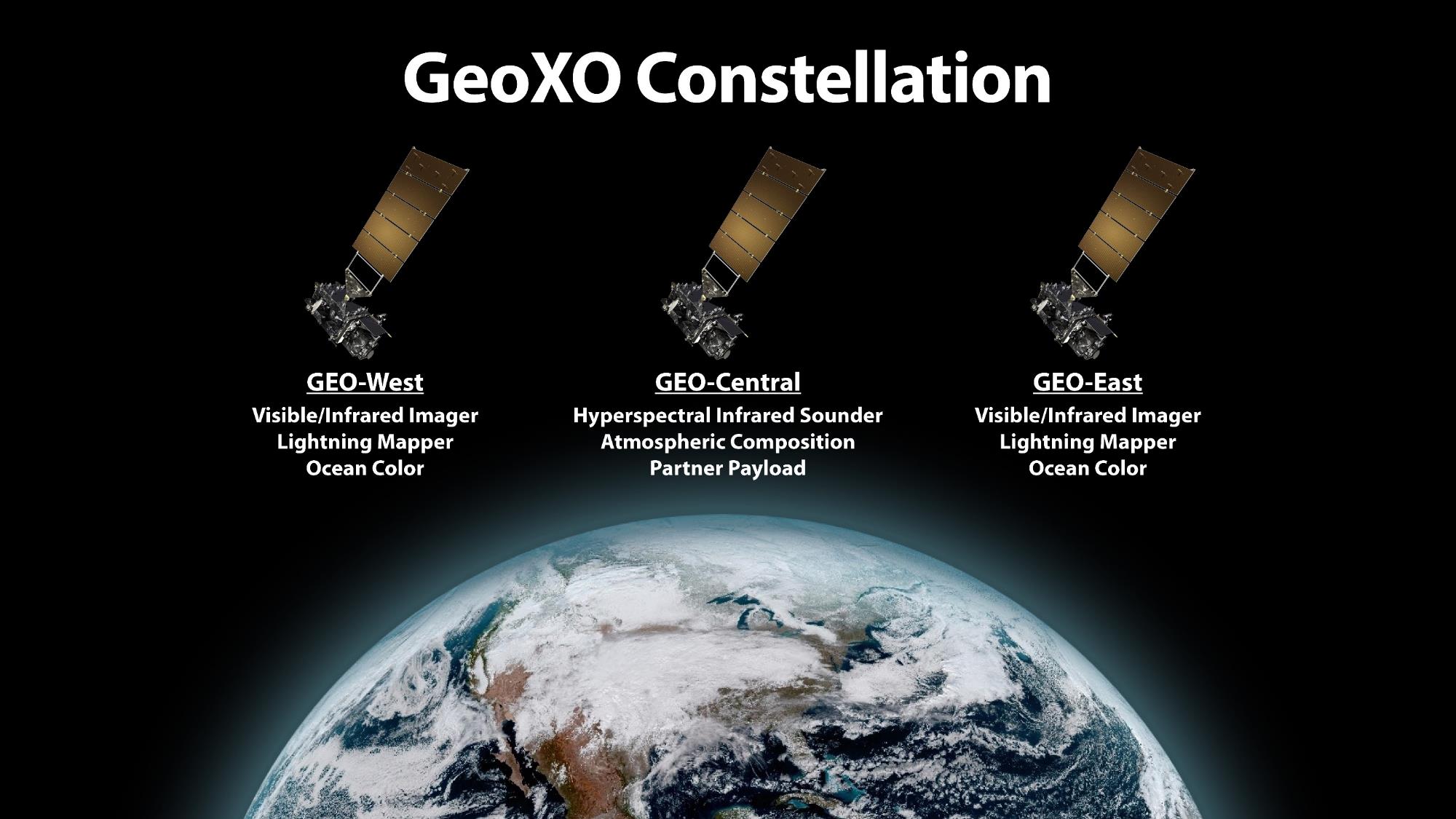 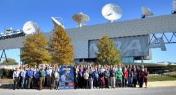 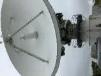 NOAA Satellite Operations 
Facility, Suitland MD
Command and Data Acq. 
Station Wallops VA
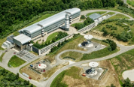 Consolidated Back-Up, Fairmont WV
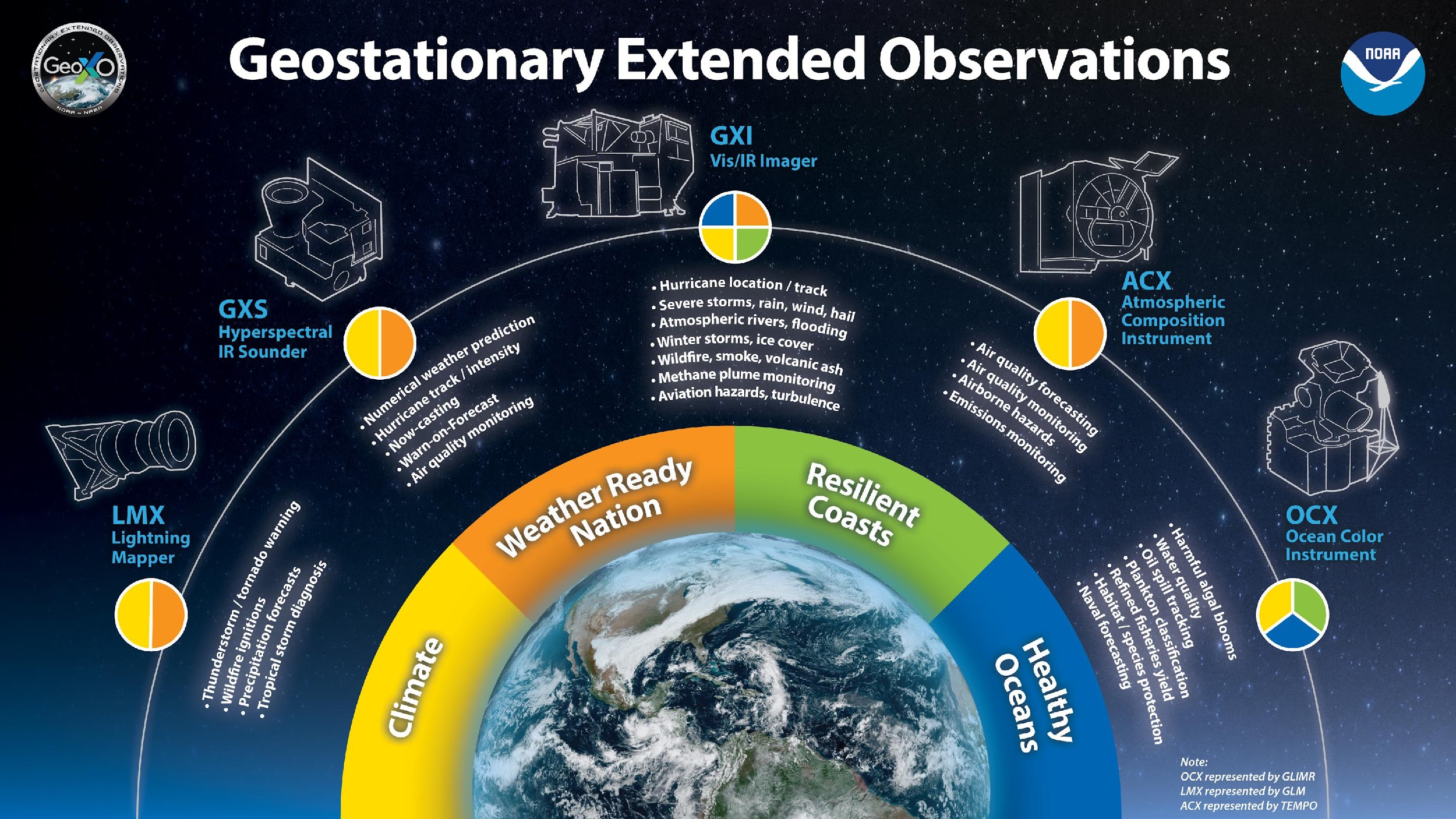 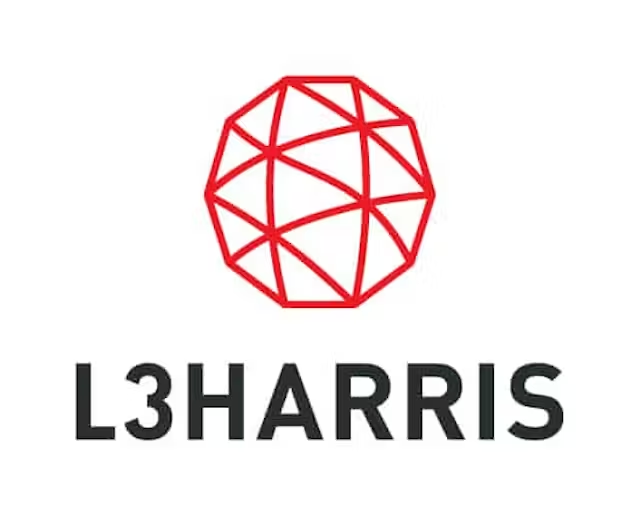 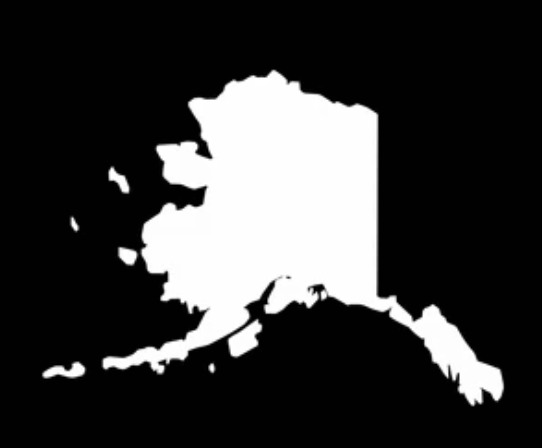 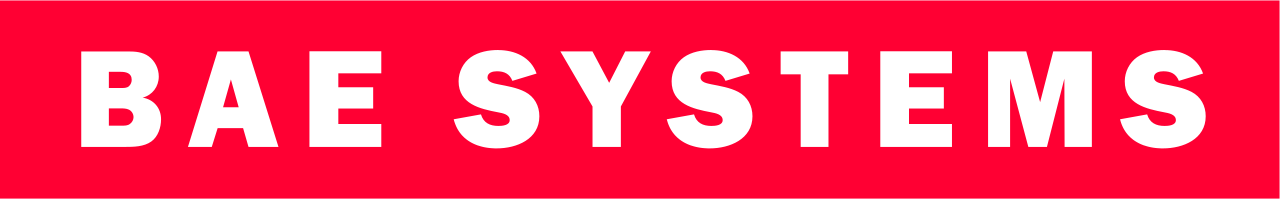 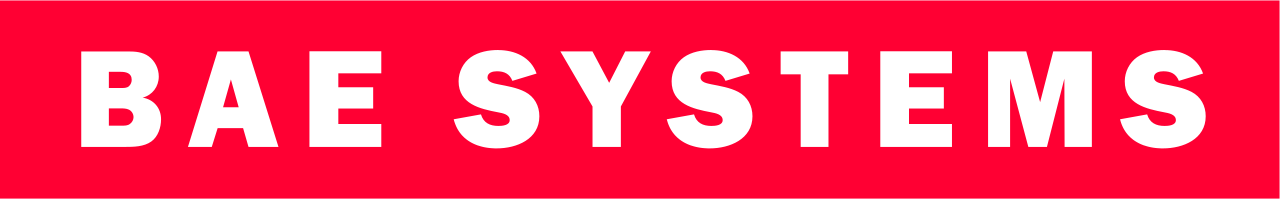 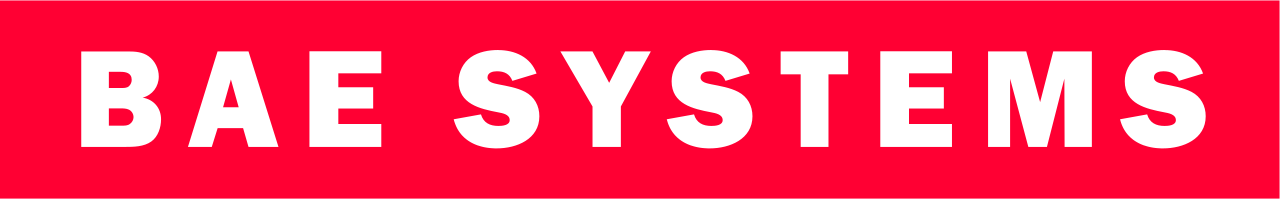 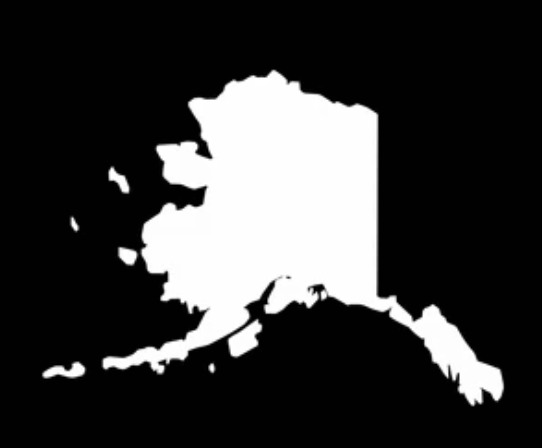 ?
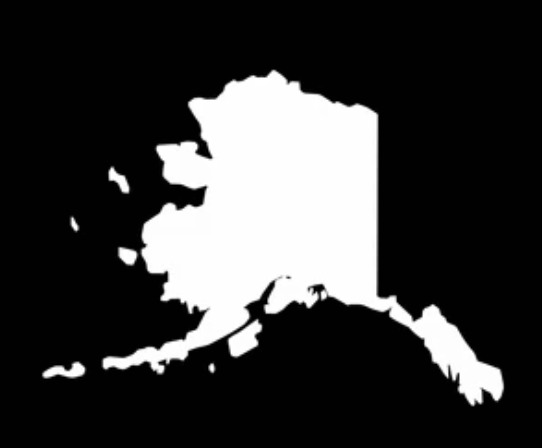 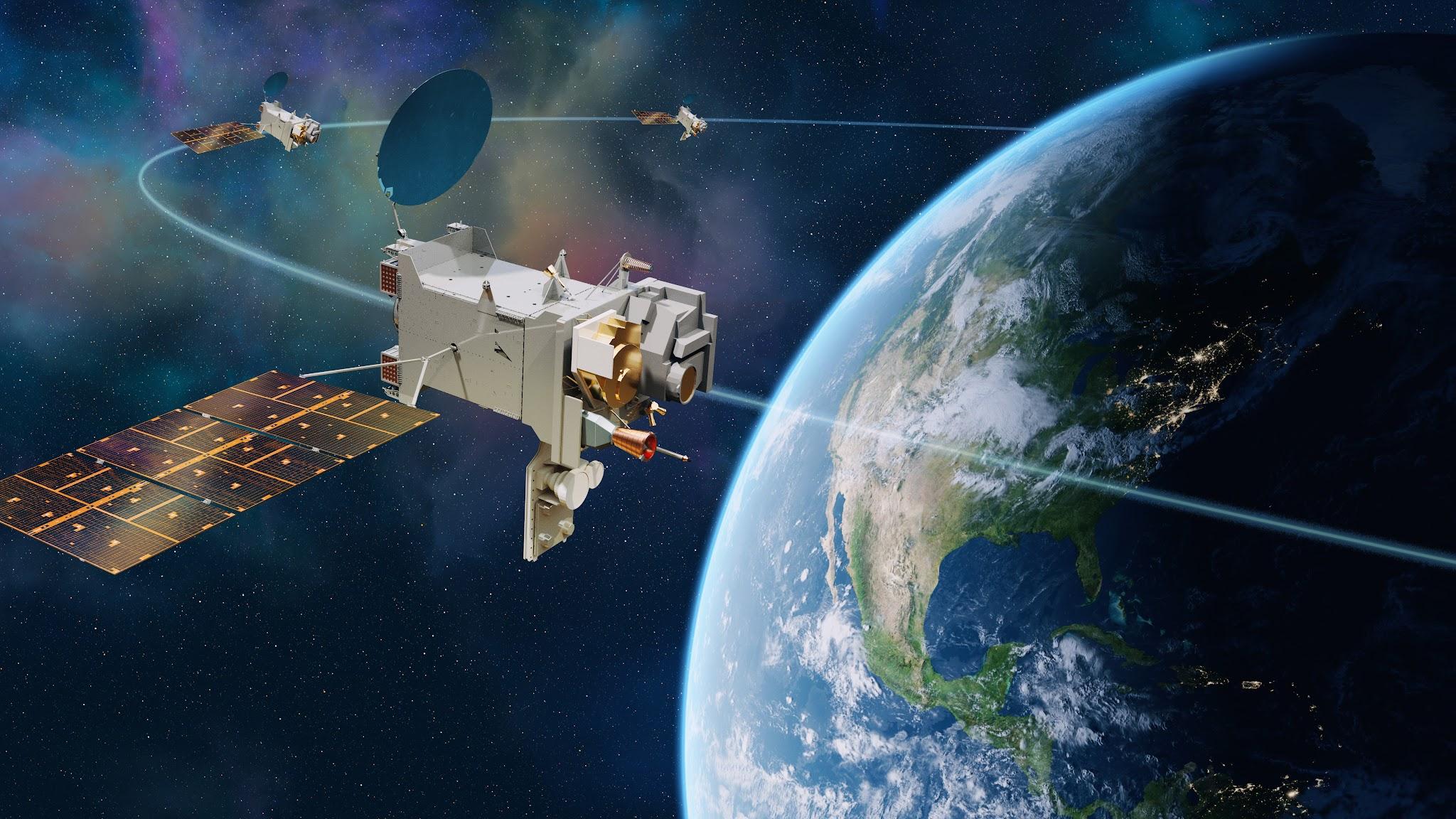 GOES Central
Sounder
Atmos. Comp
Partner
GOES E/W
Imager
Lightning Mapper
Ocean Color
GeoXO Constellation
‹#›
GOES-R ABI versus GeoXO Imager (GXI)
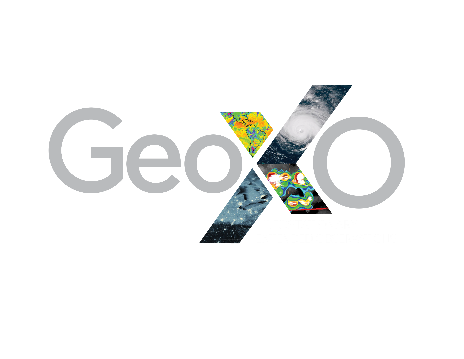 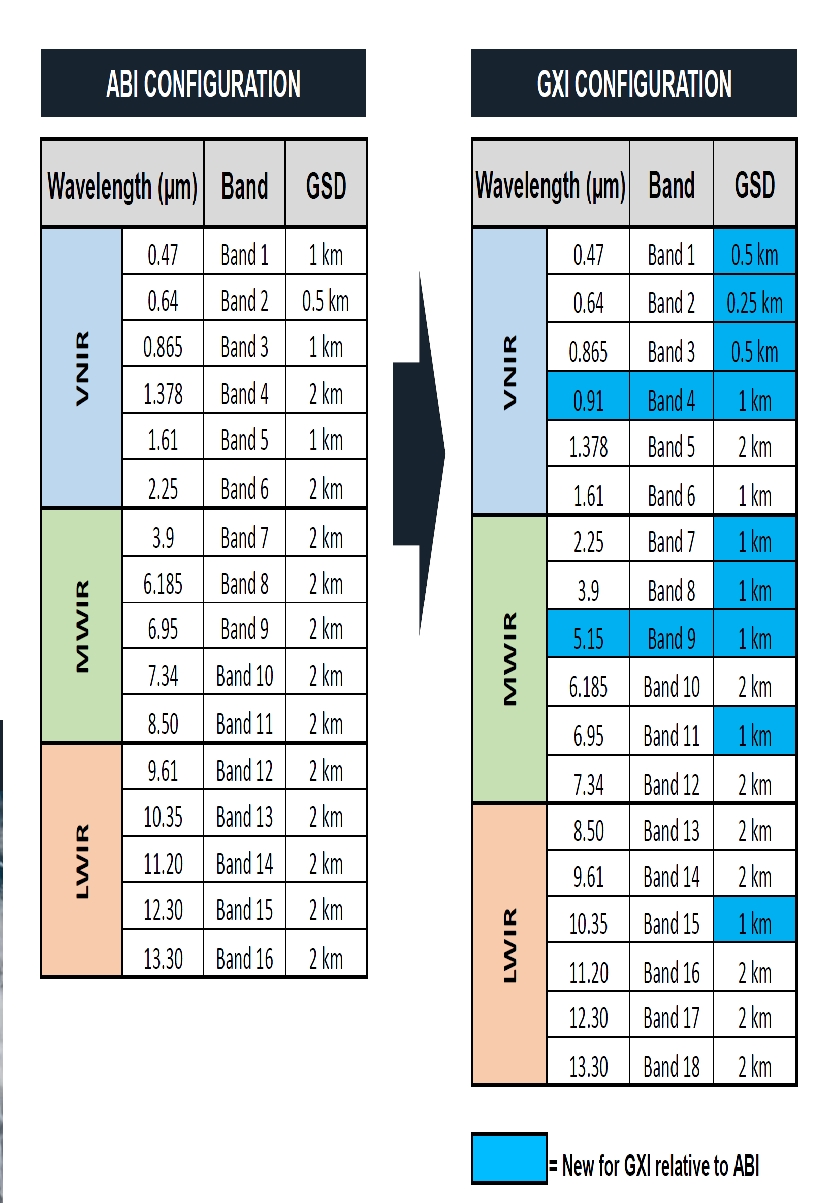 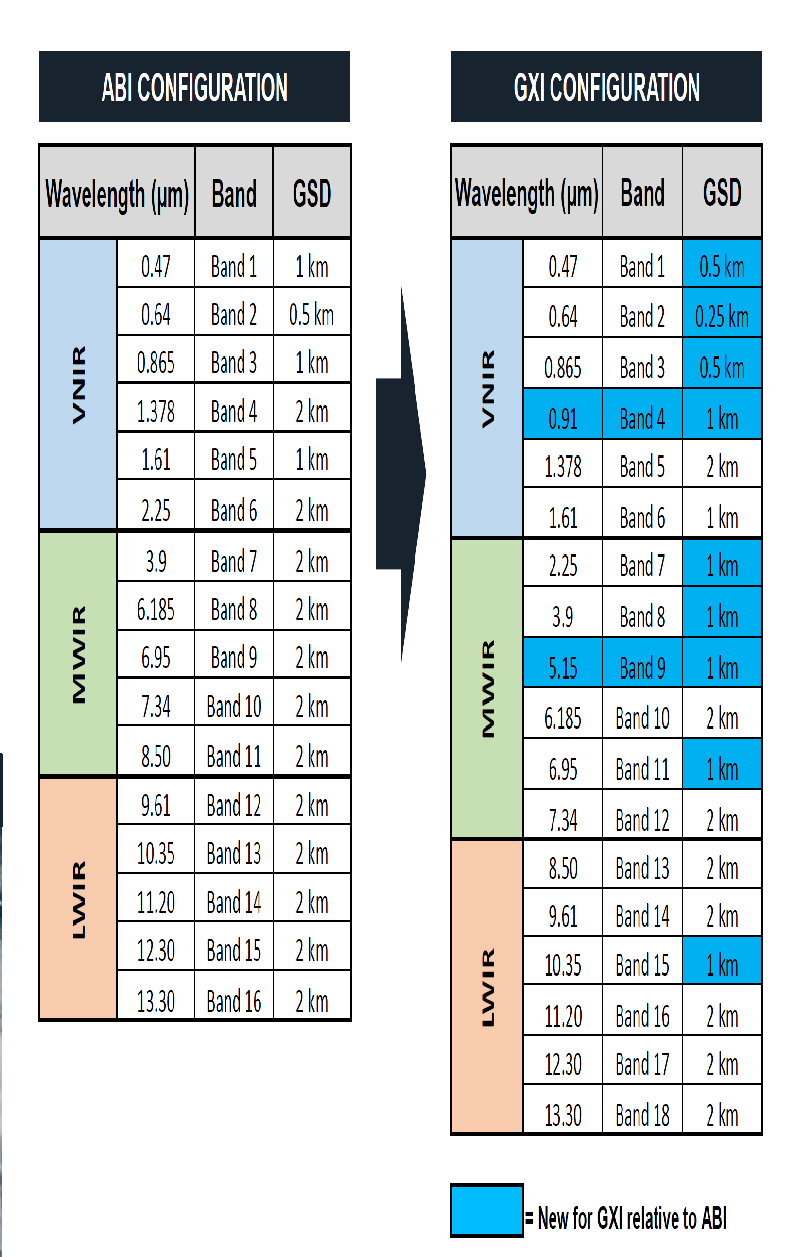 Nantucket Island at ABI 0.5km vs GXI 0.25km Resolution
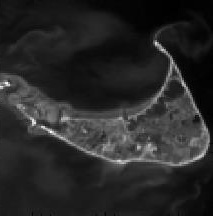 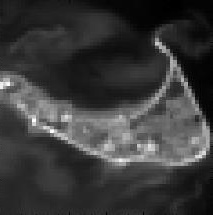 GeoXO Timeline
User Reqts 
Working 
Group
Convened
NOSC
Endorses
Observation
Set
GeoXO-I1
Launch
We are here
Form.
Auth.
KDP
D
KDP
dA
KDP
B
KDP
E
KDP
A
KDP
C
Contract
Awards
MCR
SRR
SIR
CDR
PDR
MDR
ORR
Congressional Baseline
MS1
MS2/3
(DOC Baseline)
MS0
Ops
Implementation
Pre-formulation
Formulation
Ocean Color: BAE Systems
Spacecraft: Lockheed Martin
-     Lightning Mapper: target award September 2024
Implementation contracts:
Imager: L3Harris
Sounder: BAE Systems
Atmo. Comp.: BAE Systems
Accessing Data from GeoXO
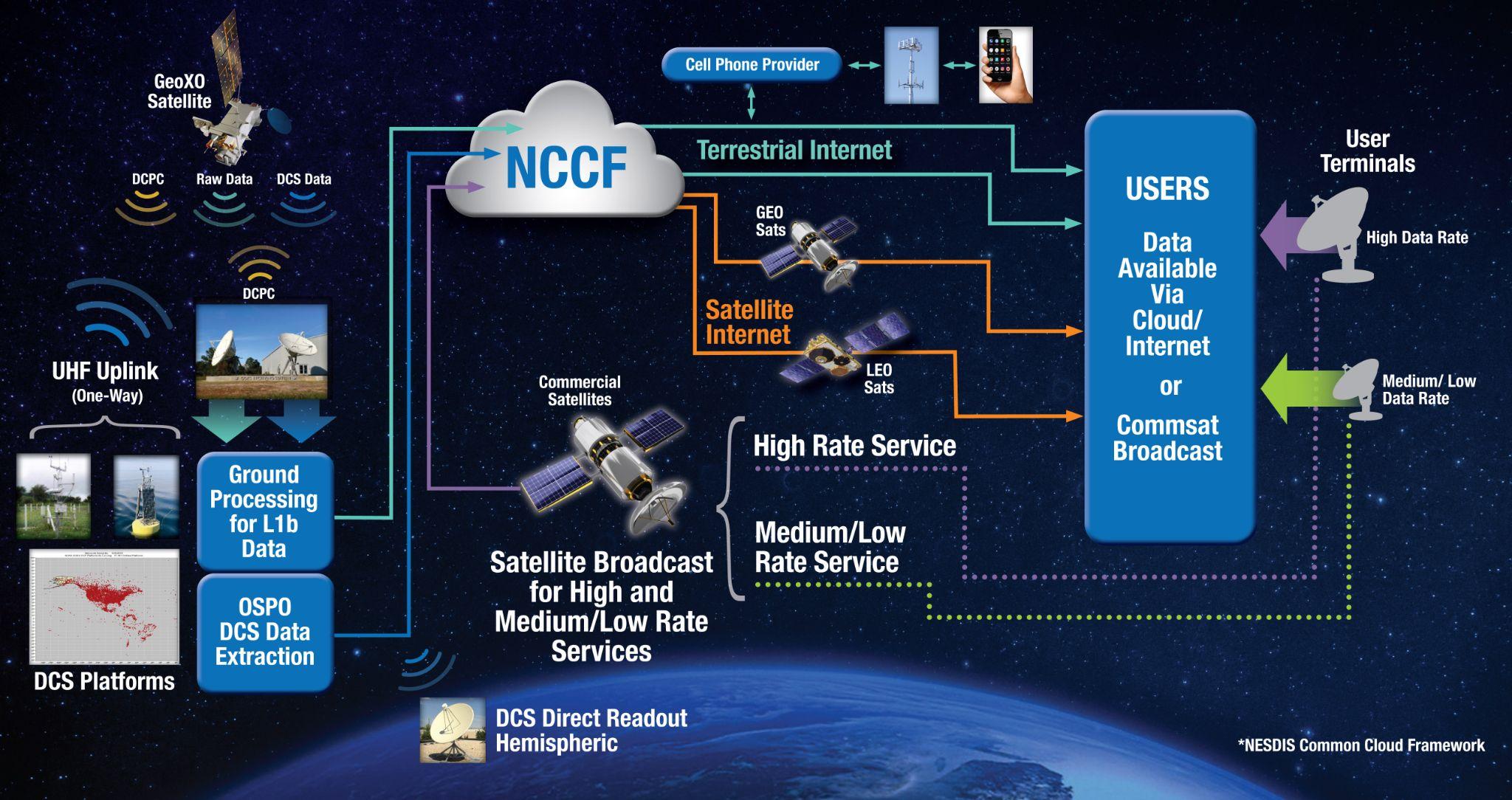 Access Over the Air: User Facing Communications
‹#›
[Speaker Notes: Transition to Daniel Gillies]
GOES-R to GeoXO: User Equipment Updates
GOES-R Access
GeoXO Access
(with current system examples)
(with examples from equivalent services)
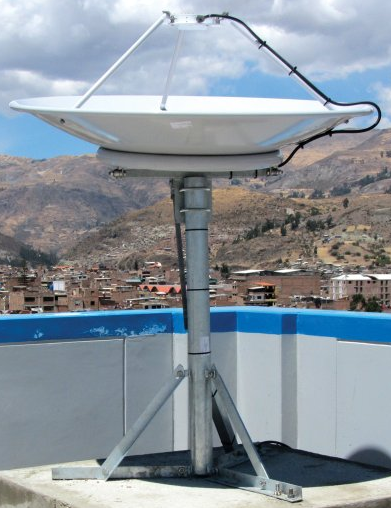 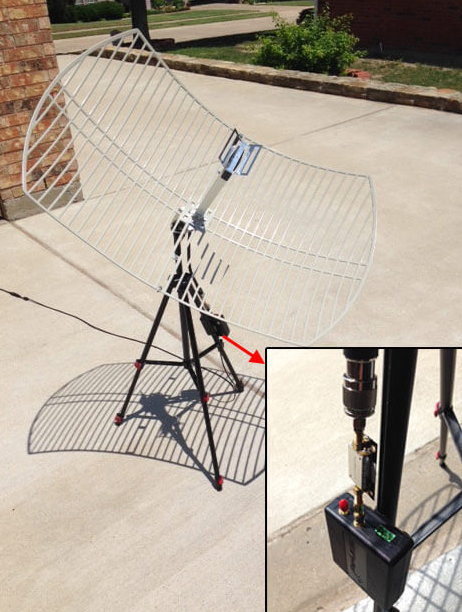 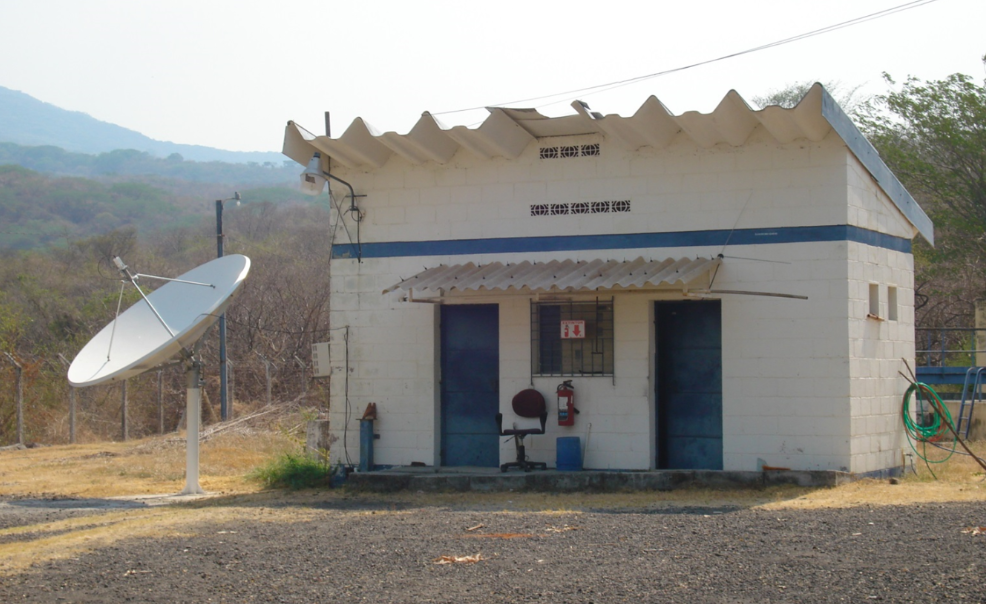 HRIT/EMWIN
C-Band (GNC-A Service)
“Professional” (Left) & Low Cost (Right) HRIT/EMWIN Antennas
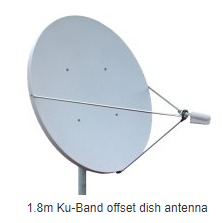 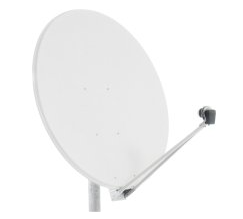 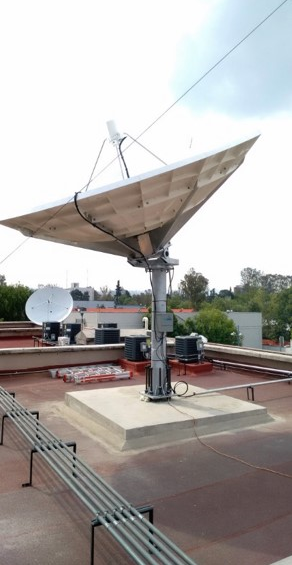 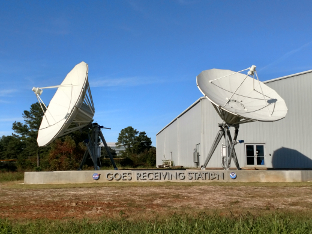 ‹#›
GRB
1.25m Ku (Eumetcast Service)
1.8m Ku (Eumetcast Service)
Typical GRB Receiving Antennas
Data Collection System
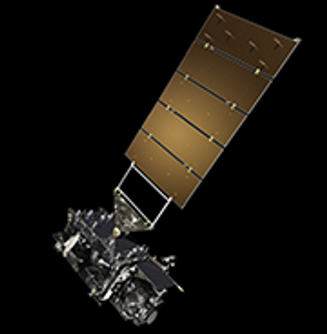 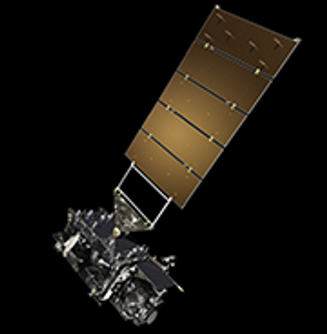 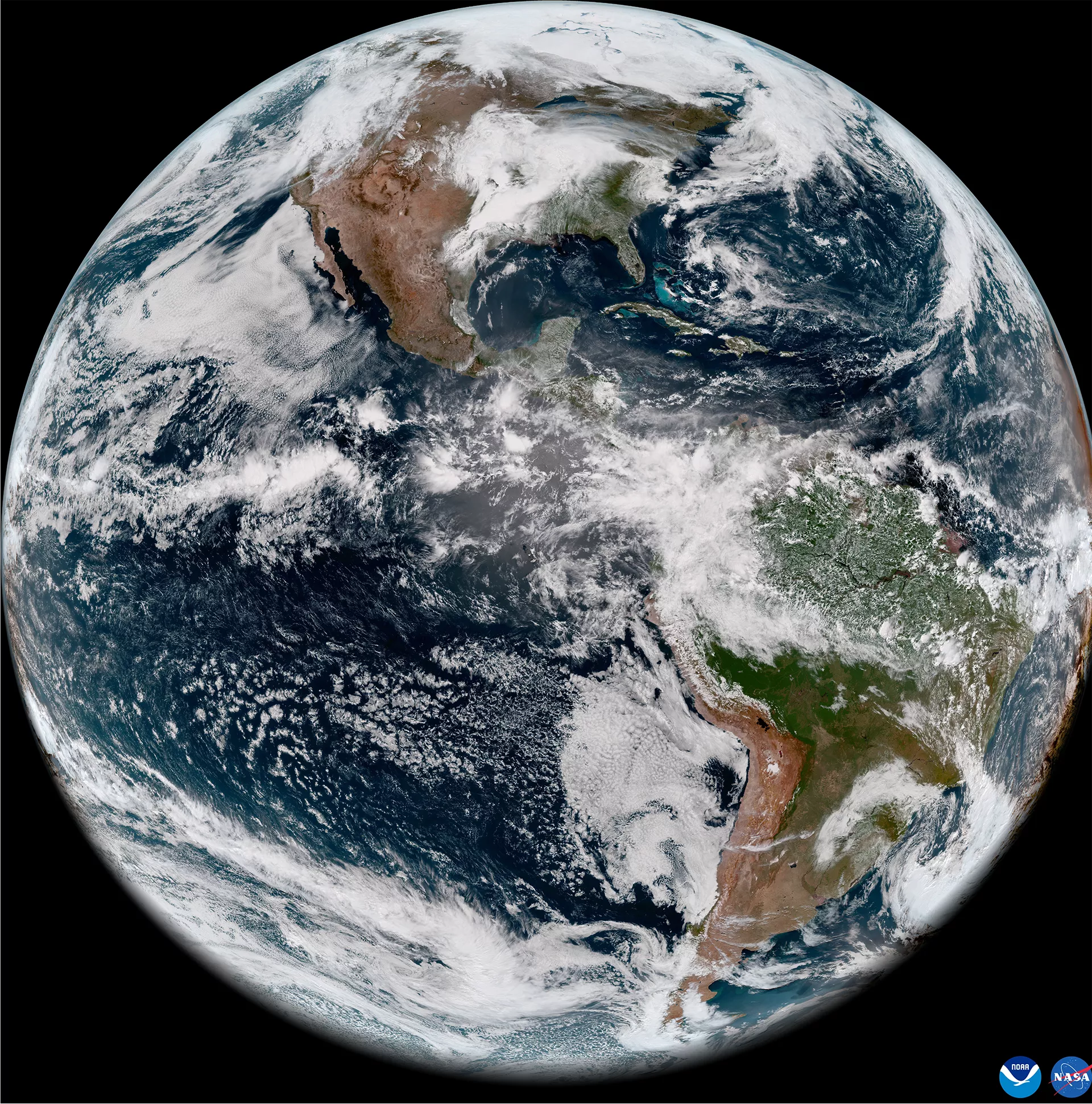 GEO-East
GEO-West
Command
(DCPC)
Data 
(DCPR)
Command
(DCPC)
Data 
(DCPR)
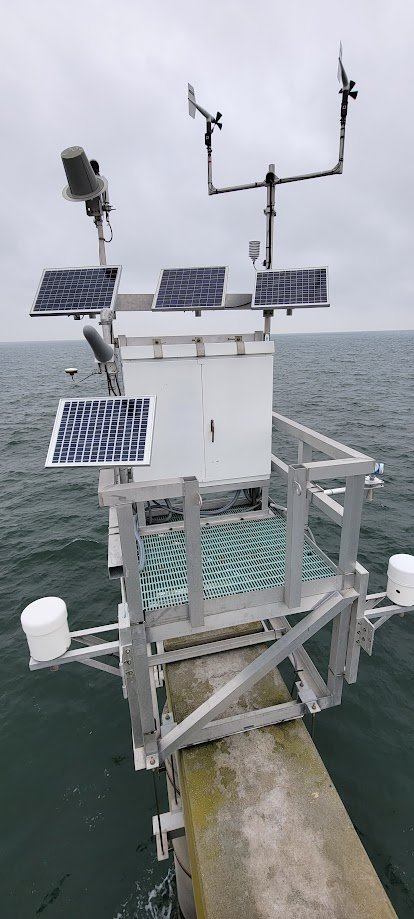 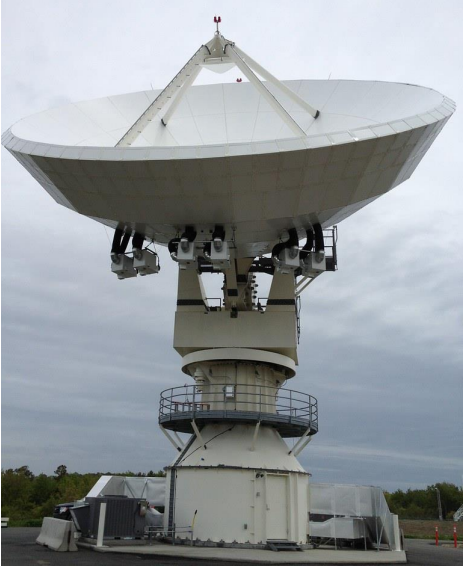 Hemispheric Real-Time Coverage (> 5 deg El)
Free to Use Data Relay 
32,000+ Active Platforms
Weather Stations, Flood Gauges, Fire Monitoring, Tide Levels, Tsunami Monitoring, Wildlife Monitoring, Buoys (In Dev.), Geomagnetic Sensors, Custom Sensors

New Environmental Use Cases Welcome!
william.dronen@noaa.gov & daniel.gillies@noaa.gov
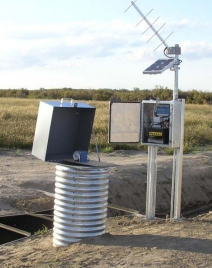 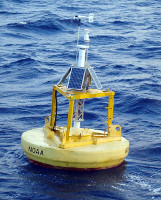 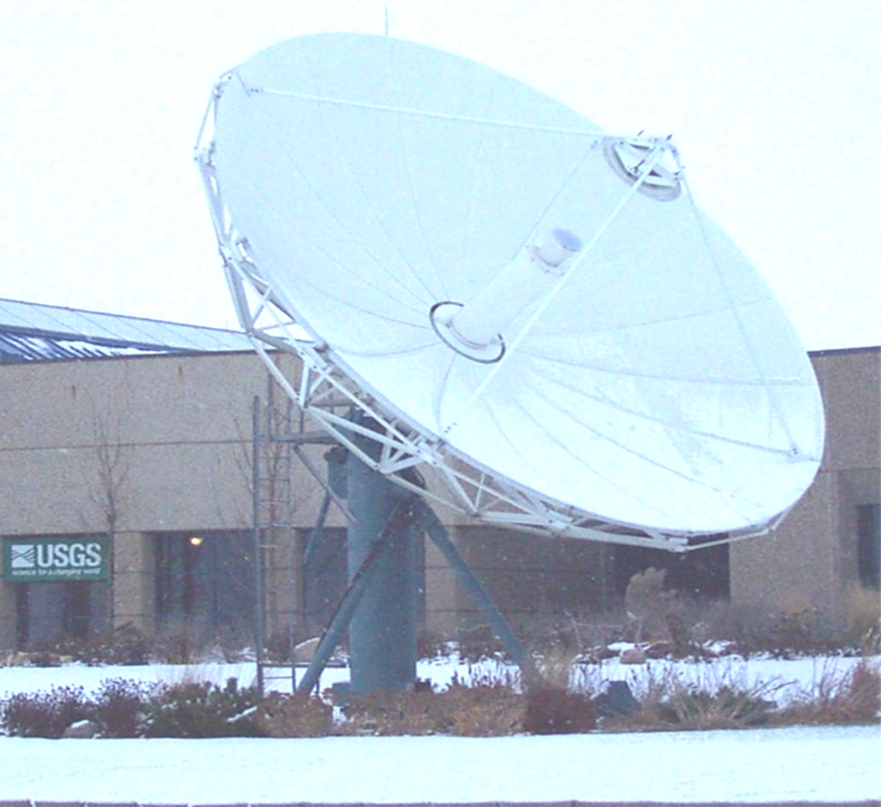 Data Collection Platform
DCPR (401.7-402.1 MHz)
DCPC (468.8 MHz)
User Direct Ground
Downlink: L-Band
NOAA Ground 
Uplink: S-Band
Downlink: L-Band
User Facing Comms - Market Research
NOAA is currently in the process of conducting market research on commercial broadcast solutions for the GeoXO High Rate (GRB follow on) and GeoXO Medium/Low Rate (HRIT/EMWIN Follow on)
Approximately 3-4 responses are expected to provide a commercial ‘best equivalent’ to GOES-R services
For the High Rate Service: Initial feedback points towards Ku solution
When making trades on coverage, we are prioritizing existing GRB receiver locations
N/C/S America + Hawaii & Alaska
Please respond to the GRB survey!
For the Medium Rate Service: Initial feedback points to C or Ku
Already have strong user demand for maritime coverage - goal is to replicate as close to GOES-R coverage area as commercially feasible
We are planning on providing an update on these activities formally at the GeoXO MDR in December
User Engagement
NOAA is currently holding a monthly requirements working group with the DoD community, in support of keeping receiver development programs in-sync with current NOAA plans
Considering creating a similar forum for civil users - will look towards GRB and HRIT survey responses to assist in identifying outreach opportunities
We have also participating in outreach at the following events:
AMS 2024
GeoXO South Florida Roadshow
Provided materials for WMO briefings
Eumetsat 2024 (later this month)
While User Facing Comms outreach has been performed by GeoXO Program Systems Engineering, we are working on incorporating it formally into the GeoXO User Engagement plan → more directed engagement to discuss RF & cloud distribution
Inclination Drift on GOES-R Series
As a fuel saving measure on GOES-R series, NOAA plans to allow the inclination of the GOES-R spacecraft to ‘drift’ when they approach end of life 
5-degrees maximum ‘drift’ has been determined to be a ‘sweet-spot’ between fuel savings and operational/technical complexity
North-South stationkeeping  (NSSK) will be ceased at ~ 6 years prior to end of life → time it takes to reach 5 degree drift = 5 degree inclination
Performed on on previous missions (e.g. GOES-10, EWSG)
Current GOES-16 EOL is 1Q 2033, thus need to stop NSSK at the end of Oct 2030 → Extends life to 2036
It is expected GOES-16 will be in storage at this time
Potential for impact to DRF comms services users who use directional antennas without tracking capability
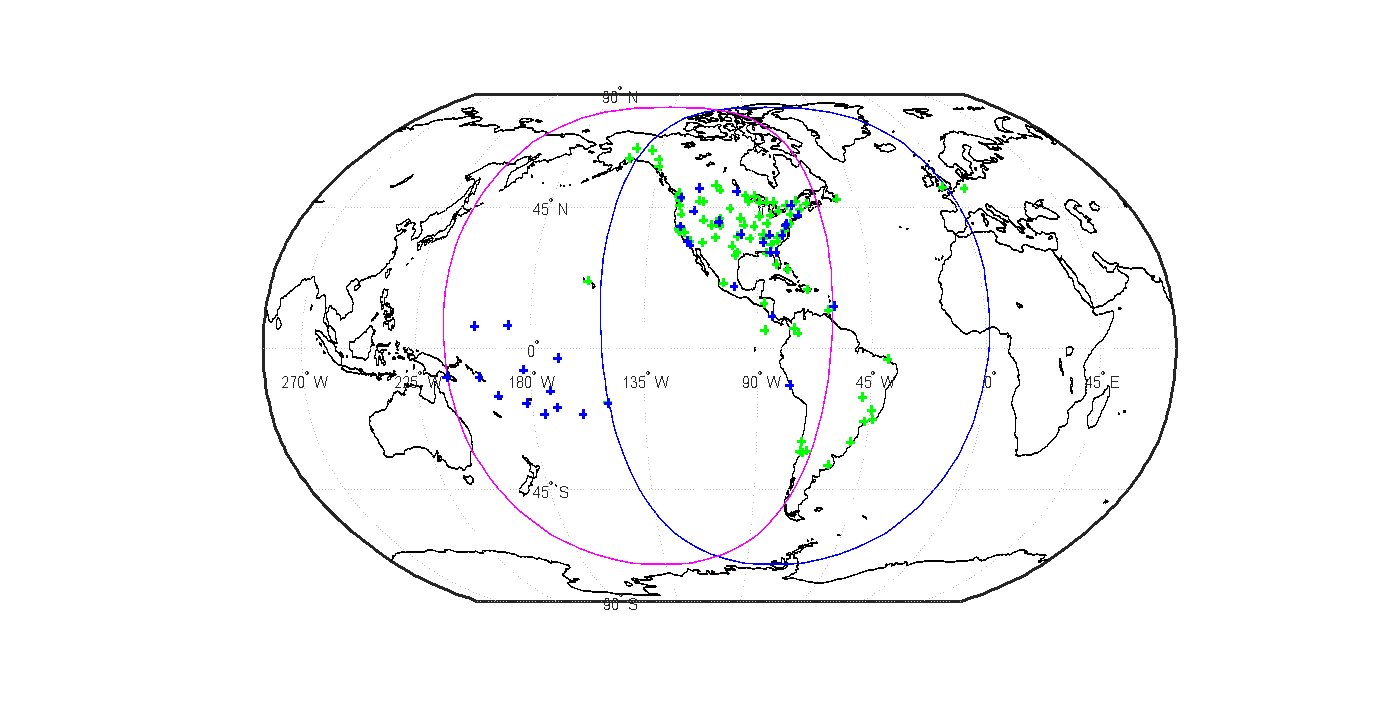 Location vs. Impact
+5 Deg North
Potential impacts of inclination float on user facing auxiliary communications can be broken into three categories based on user site location
A) Locations well within coverage area
Sites with > 10 deg of elevation to equatorial GOES
Primarily driven by receiver / transmitter antenna patterns / margin
Omni-directional systems not impacted (i.e. SARSAT Uplinks, some DCPR)
Highly directional antennas may experience decrease in link margin without tracking
B) Locations near Northern / Southern Edges of Coverage Area
Sites with < 10 deg of elevation to equatorial GOES
Same primary drivers as A, but low elevation angle sites should consider local obstacles (terrain, buildings, etc)
During a portion of day, sites will be outside “official” coverage area from spacecraft
C) Locations at Northern / Southern Edges of Coverage Area
Sites  near 5 deg elevation ( < 5 deg not “officially” covered by GOES)
Represented by the lines at left
These sites will be outside of official coverage area for half of the day
Greatest risk of loss of coverage
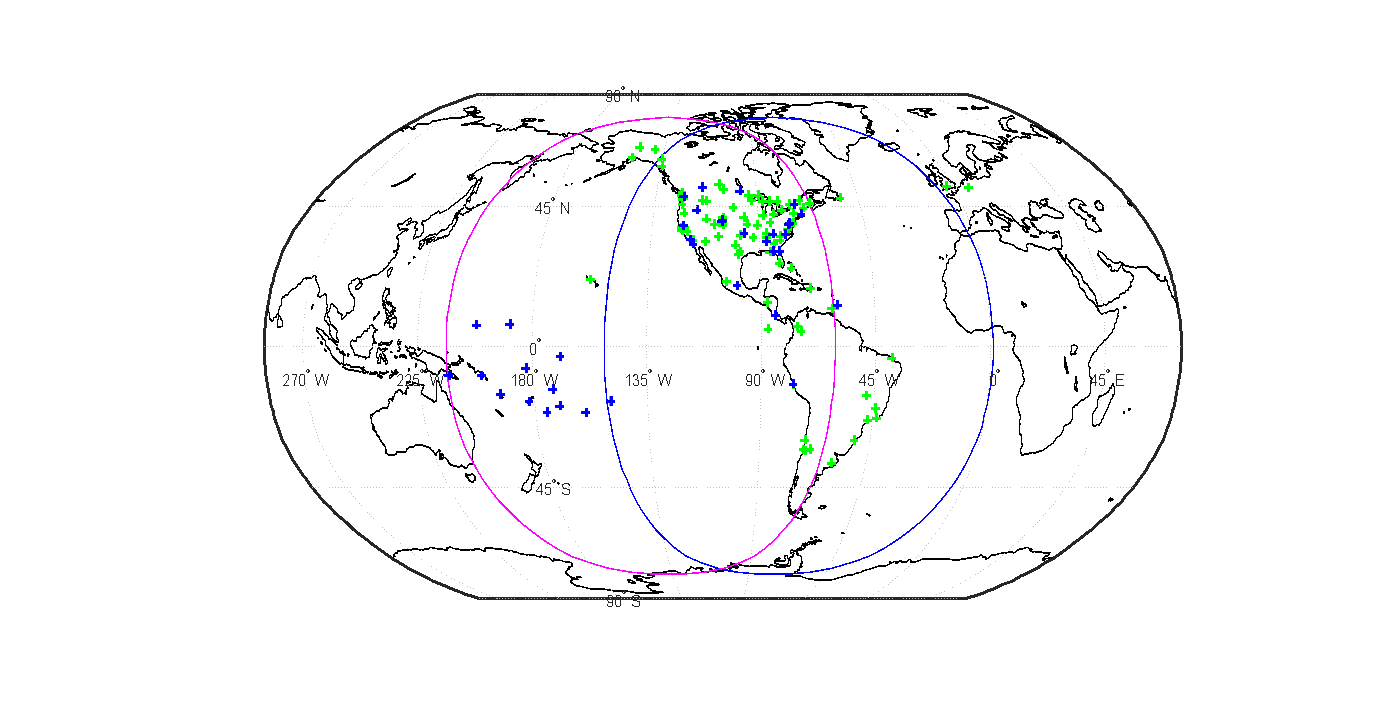 Equatorial
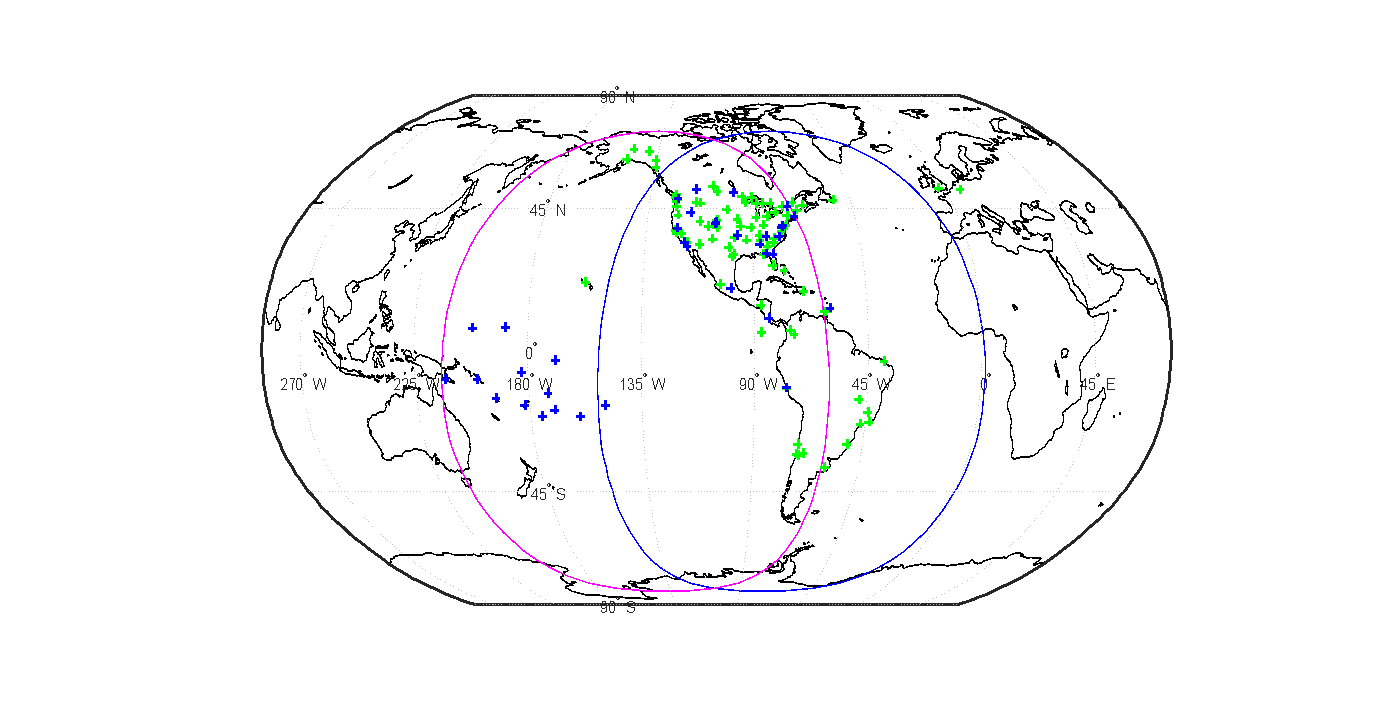 - 5 Deg South
‹#›
Initial Assessments
SARSAT not included as timeframe for inclination drift is well beyond initial MEOSAR IOC date
‹#›
User Facing Comms - Summary
NOAA will continue to provide User Facing Communications “Over the Air” using Commercial Broadcast Services
These services will be free to use -  with low cost user provided receivers
Due to changes in band, users will need to update hardware for GeoXO (NET 2032)
NOAA is evaluating ways to reduce h/w cost for continued use of GOES-R broadcasts
GeoXO High Rate: GXI (Imager) L1b & LMX (Lightning) Data
GeoXO Medium Rate/Low: L2+ Products, Emergency Warnings, DCS
Interested in user feedback on services, products, and architecture	
GeoXO will host the Data Collection System (Receive & Command)
Provides a real-time link for in-situ environmental data with no service cost to users
New users & applications welcome!